Ovarian Tumors
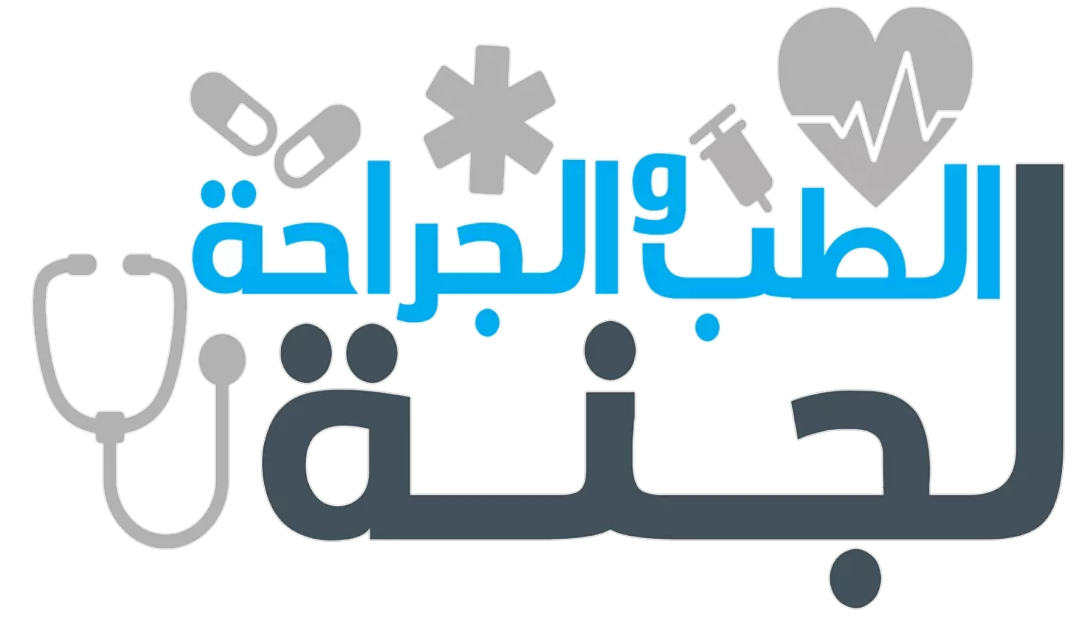 VIP
عمل : رائد علي
Ovarian Tumors
DR  Omar Abu-Azzam
Ovarian cyst ( or mass ) may be :

 1) Physiological cysts
 2) Neoplastic : benign,borderline,malignant and secondaries 
 3) Tuboovarian abscess
 4) Ectopic pregnancy
 5) Endometrioma
 6) Polycystic ovary syndrome
 7) Theca leutein cysts
 8) Luteoma
May be Beingn or malignant
Physiological(functional) ovarian cysts
Follicular cyst
Corpus luteum cyst
● In the process of normal ovulation, a follicle develops to maturity and then ruptures 
    to release an ovum; this is followed by formation and subsequent involution of the 
    corpus luteum. 
- Follicular cysts arise when rupture does not occur and the follicle continues to grow;   
  When it becomes larger than 3 cm, it is called a follicular cyst.

- Corpus luteum cysts occur when the corpus luteum fails to involute and continues to 
   enlarge after ovulation (the corpus luteum enlarges for the first six weeks of 
   pregnancy and doubles its prepregnancy size). 

● They are a small cysts,usually less than 10 cm in size.

● They are generally asymptomatic ,unless cyst accidents occur ( Rupture ,Bleeding 
     ,Ovarian torsion , infection ).

● Most spontaneously resolve within a few weeks, but some persist for several 
    months.
Folow up for 3 cycles \ should resolve spontineously within this period \ if not ;  its not physiological cyst  ; surgery to r\o maignancy by histopathology
On ultrasound examination : 
Follicular cysts  appear as simple unilocular, anechoic cysts with a thin, smooth wall. There should be no enhancing nodules or other solid components, no enhancing septations, and no more than physiologic ascites.
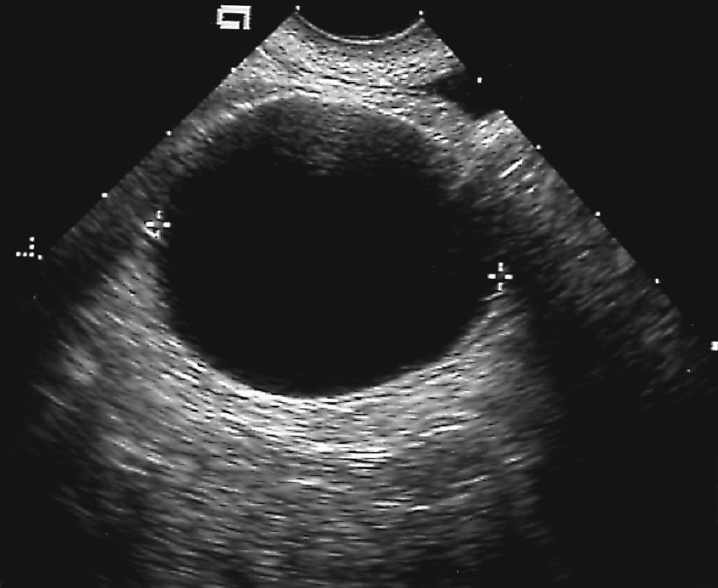 Less than 10 cm .
Simple .
Thin wall . 
Cystic (fluid ) .
No solid components. 
No septation.
Unilateral.
Corpus luteum cysts appear usually as a small complex ovarian cyst with wall vascularity on power Doppler analysis. The characteristic circular Doppler appearance is called the 'ring of fire'. 
- May appear as simple cyst.
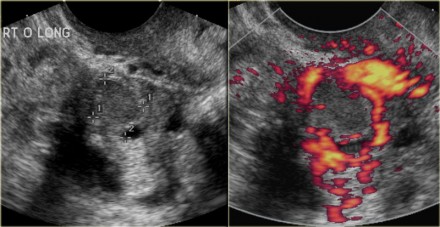 Tx : follow up for 3 cycles as it asymptomatic . 
But if symptomatic : operation
Theca lutein cysts

● Theca lutein cysts (also called lutein cysts, hyperreactio luteinalis).

● They are luteinized follicle cysts that form as a result of overstimulation from high 
    hCG levels or hypersensitivity to hCG.

● Bilateral multiseptated cystic adnexal masses.

● Occur in a woman with gestational trophoblastic disease, multiple gestation, ovarian 
    hyperstimulation, or a pregnancy complicated by fetal hydrops. 

● They can also occur in a normal pregnancy due to hypersensitivity to normal levels 
    of hCG. 

● Most are asymptomatic, but maternal virilization, hyperemesis gravidarum, 
    preeclampsia, or thyroid dysfunction may occur. 

● The cysts gradually resolve weeks to months after the source of hCG is eliminated.
Tx : the underlying cause or after delivery
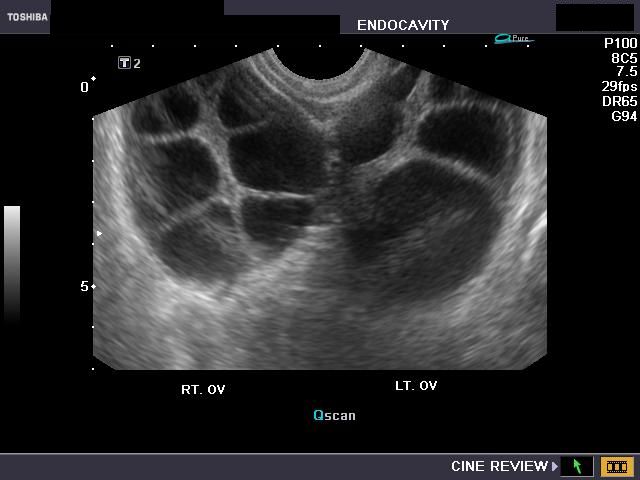 Luteoma

● Luteoma is a rare non-neoplastic ovarian change associated with pregnancy that can 
    simulate a neoplasm on clinical, gross, or microscopic examination. 

● The size of the mass can range from 1 to 25 cm in diameter, but is usually 6 to 10 cm 
     in diameter.

● Luteomas involute spontaneously after delivery or are adequately treated by a 
    conservative surgical approach.

● It is associated with an increases of sex hormones, primarily progesterone and 
    testosterone.so may cause masculinization (virilization) of the mother ( 36% of 
    cases) and the possible masculinization of the female fetus.(Out of the 36% of 
    women who show male characteristics from the luteoma, 75% of female fetuses will 
    also show signs of masculinization).
Always remmeber :
Luteoma = incr . Sex hormones
-  Signs of maternal musculinization : include acne, the growth of dark hair (especially 
   on the face), deepening of the voice, temporal balding, and Clitoromegaly.
→ An increase in testosterone levels in the mother doesn't necessarily mean 
     masculinization will occur.
-  Signs of female fetal musculinization : labioscrotal fusion and enlarged clitoris
   (Luteomas can cause the fetus to be born with an ambiguous sex necessitating a sex 
    to be chosen for the fetus depending on how the parents want to raise the infant).

● Diagnosis : Luteomas are not often detected before delivery. Most luteomas are 
    found during surgery if a caesarean section is performed or when some other 
    surgery is performed. 
 The diagnosis should be suspected in the presence of a solid adnexal mass and 
   maternal hirsutism or virilization.( during pregnancy )

● Risk factors :
PCOS
Past history of luteoma
Multiple pregnancy
Advanced maternal age
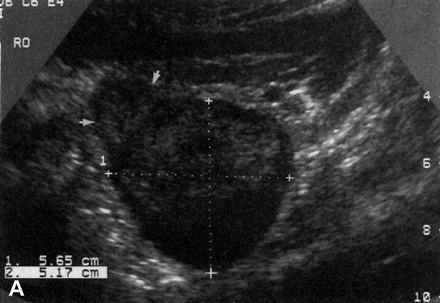 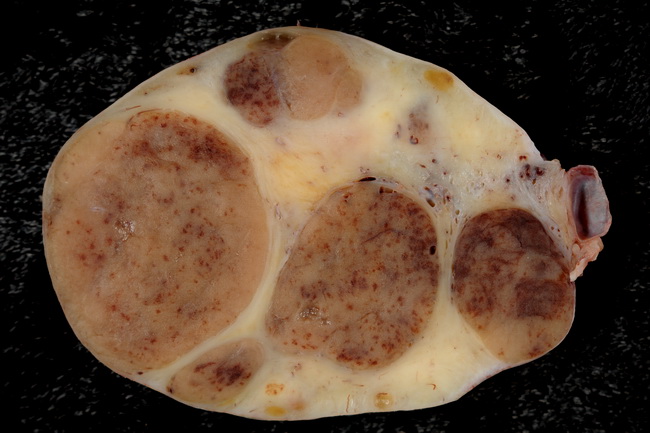 Solid components
Approach to any ovarian cyst in pregnancy : 

If diagnosed at the beginning of pregnancy , observation untill the 16 w , if still persist ; operate it (bcz high risk of complications (rupture , bleeding , torsion , infection) and it may be malignant)
Ovarian Neoplasms

● Ovarian neoplasms arise from the surface epithelium, germ cells, and sex-cord-
    stromal tissue and may be benign,borderline or malignant. These neoplasms persist 
    unless excised.

● Epithelial tumors account for 60-65% of all ovarian tumors, germ cell tumors 
    account for 30% and sex-cord stromal tumors account for 8%.
Functional Ovarian cysts ,mostly involute sontanuosly while ovarian neoplasms don’t unless surgery
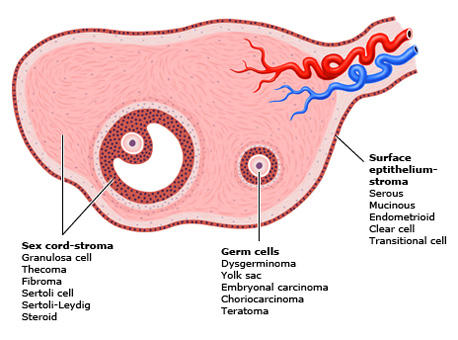 حفظ كل نوع لاي جروب ينتمي
Serous cystadenoma is the  m\c type of epitheliual tumer  also is the m\c  benign ovarian tumer .
Serous carcinoma is the m\c malignant 

Teratoma(dermoid cyst ) is the  m\c type in germ cells tumer 

Fibroma is the  m\c type of sex cord tumer
Benign ovarian neoplasms

● Predominantly they occur in premenopausal women, they are uncommon in 
    premenarchal and postmenopausal women.
   - Among premenopausal patients, more than 90% of cases are benign, as opposed to 
      just 60% in the postmenopausal population.
● Presentation :
Asymptomatic : incidental finding on examination or imaging.
Lower abdominal pain. (Mild pain)
Ovariaan cyst accidents : torsion,rupture or hemorrhage.
     - Present as acute abdomen.
4)  Dyspareunia.
5)  Pressure effects, eg on the bladder, causing urinary frequency, or on venous return, 
     causing varicose veins and leg oedema.
6)  Ascites ( e.g Meigs' syndrome).
7)  Endocrine : hormone-secreting tumours may cause virilisation, menstrual 
     irregularities or postmenopausal bleeding. This is uncommon though.
● Diagnosis : by histopathology.
● Treatment : ovarian cystectomy / oopherectomy.  \ shoud be operated to R\O malignancy , prevent compications
So still m\c ovarian mass pre or post menopausal is benign , but percentage of malignancy is higher in postmenopause 40%
Benign ovarian neoplasms

A) Epithelial ovarian tumors :
 1) Serous cystadenoma
 2) Mucinous cystadenoma
 3) Endometrioid cystadenoma
 4) Brenner tumor

B) Germ cell ovarian tumors :
 1) Mature cystic teratoma (dermoid cyst)
 2) Mature solid teratoma 
 3) Monodermal highly specialized teratomas (e.g., struma ovarii, carcinoid)

C) Sex-cord stromal cell ovarian tumors :
 1) Fibroma
 2) Thecoma
Serous cystadenoma


● The most common benign ovarian neoplasms.

● The peak incidence is at the 4th to 5th decades of life.


● Pathology : 

- Grossly : They are thin-walled,usually unilocular (or sometimes multilocular) , that 
                   contain clear, straw-coloured fluid and range in size from 5 to over 20 cm. 
                   Bilateral in 20-25%.



-Microscopically : The cyst lining consists of a simple epithelium with cilia that may be 
                                  columnar or flat. As with other serous tumours, psammomatous 
                                  calcification can be a feature.
مش مطلوب
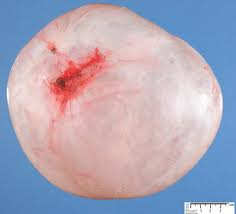 Descripe :
Thin wall 
Cystic (fluid )
No septation
No solid component 
Most common histopathology : serous cystadenoma
To diferentiate btw serous cystadenoma and follecular cyst :
-follow up if spont. Involution >> FC 
-if complicated or larger than 10cm>> excision and deferntiate by histopathology

Bcz they are similar on U\S
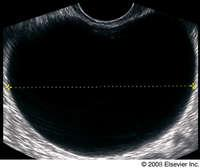 Mucinous cystadenoma

● The second most common benign ovarian neoplasms.

● The peak incidence occurs between 30-50 years of age.

● Grossly : They are thin-walled,usually multilocular (or sometimes unilocular) , that 
                    contain mucin, generally tend to be larger than serous cystadenomas at 
                    presentation (20-25cm) (they can attain an enormous size), bilateral in 5%.






● Histologically : A single layer of tall columnar mucinous epithelial cells with basally 
                               placed nuclei and containing apical mucin, lines the cystic spaces. No 
                               ciliated cells are present, resemblance to endocervical type 
                               epithelium.
Most characteristic is the large size (20-25cm)
مش مطلوب
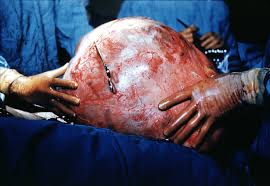 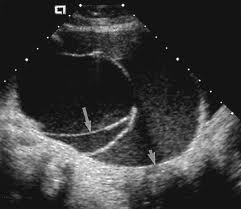 Benign , however , has septation
Septation : bcz mucin is thick material so appear as septation
Endometrioid cystadenoma

● Histopathology :The glands resemble normal endometrium. Stroma is moderately 
                                  cellular. No cytologic atypia, no architectural complexity.

● Many of these tumors arise from endometriosis. , (endometrioma)
………………………………………………………………………………………………………………………………
Brenner tumor
It’s a type of epithelial tumer  




● They are rare ovarian tumors, The peak incidence is at the 4th to 5th decades of life.

● The majority of these tumours are benign. However, they can be malignant.

● Generally asymptomatic.

● On gross pathological examination : They are solid, sharply circumscribed and pale 
    yellow-tan in colour. 90% are unilateral. The tumours can vary in size from less than 
    1 centimetre to 30 centimetres.
● Histologically : There are nests of transitional-type epithelial cells with longitudinal 
                                nuclear grooves (coffee bean nuclei) lying in abundant fibrous 
                                stroma.
مش مطلوب
Mature cystic teratoma (Dermoid cyst)

● The most common germ cell tumor and the most common ovarian tumor in women in the second and third decade of life.

● Histopathology : Mature cystic teratomas contain mature tissue of ectodermal (eg, 
                                   skin, hair follicles, sebaceous glands), mesodermal (eg, muscle, 
                                   urinary), and endodermal origin (eg, lung, gastrointestinal). 

● They are bilateral in 10-17 % of cases.





● Grossly : Most cysts are unilocular. The inner lining of every mature cystic teratoma 
                    contains single or multiple white shiny masses projecting from the wall 
                    toward the center of the cysts. When hair, other dermal appendages, bone 
                    and teeth are present, they usually arise from this protuberance. This 
                    protuberance is referred to as the Rokitansky protuberance. The Rokitansky 
                    protuberance is a common site of malignant transformation.
كيس العجائب بالعاميّة
مش مطلوب
Clinical manifestations :

● Most women with dermoid cysts are asymptomatic.

● The most common complication associated with mature cystic teratomas is torsion. 
    The reported rate of torsion ranges from 3.2-16%. Torsion is more common in 
     tumors of intermediate size than in small or extremely large tumors.

● Rupture of dermoid cysts with spillage of sebaceous material into the abdominal 
    cavity can occur, but is uncommon. Shock and hemorrhage are the immediate 
    sequelae of rupture; a marked granulomatous reaction (chemical peritonitis) may 
    subsequently develop and lead to formation of dense adhesions.
 - The rate of spontaneous rupture of mature cystic teratomas is low, ranging from 1.2-
    3.8%. This has been ascribed to the thick capsule surrounding this lesion.

Diagnosis :
 These tumors have a characteristic ultrasound appearance, which allows reasonably  
 accurate noninvasive diagnosis in many cases. The reported specificity is 98-100 %. 
 Definitive diagnosis is made at the time of surgical excision.
Imaging :
● Plain abdomino-pelvic X-ray : May show calcific and tooth components with the 
    pelvis.


● Ultrasound : gold standard
    Typically an ovarian dermoid is seen as a complex cystic adnexal mass with some 
     mural components.  Most lesions are unilocular.






The spectrum of sonographic features includes :

    1- Rokitansky nodule - dermoid plug.
    2- Diffusely or partially echogenic mass with posterior sound attenuation owing to       
         Sebaceous material and hair within the cyst cavity ( echogenic interface at edge 
         of mass that obscures deep structures) : the tip of the iceberg sign.
    3- Echogenic, shadowing calcific or dental (tooth) components.
    4- Presence of fluid-fluid levels.
    5- Multiple thin, echogenic bands caused by hair in the cyst cavity : the dot-dash 
         pattern.
مش مطلوب
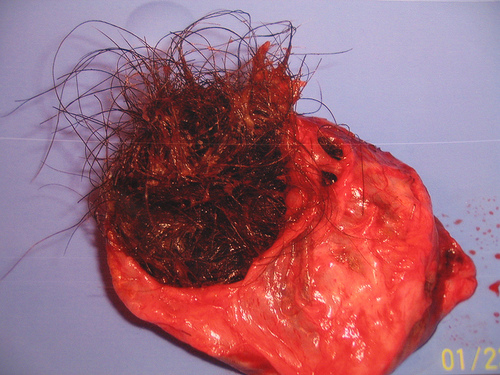 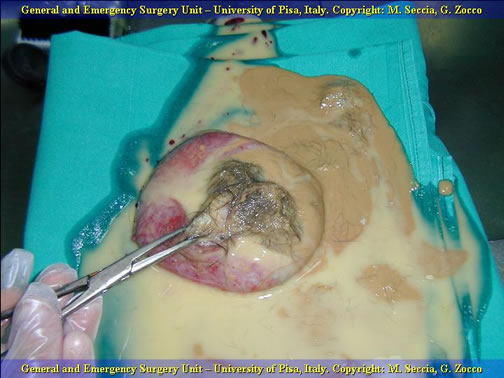 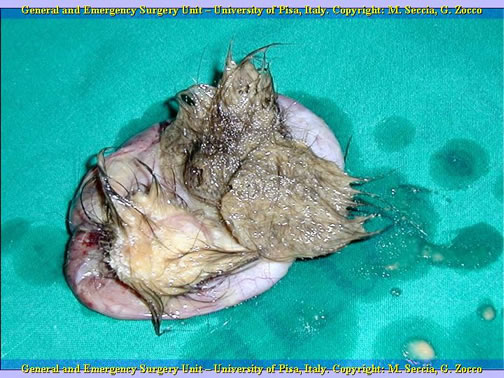 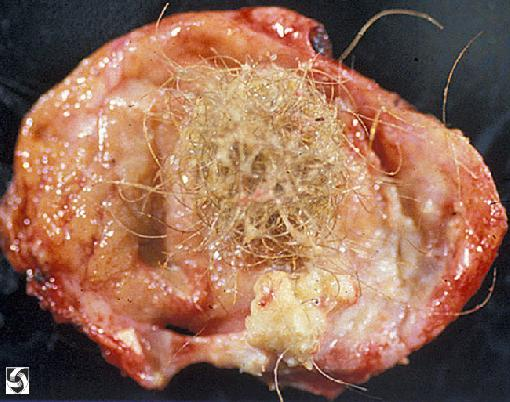 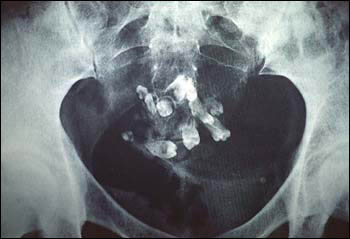 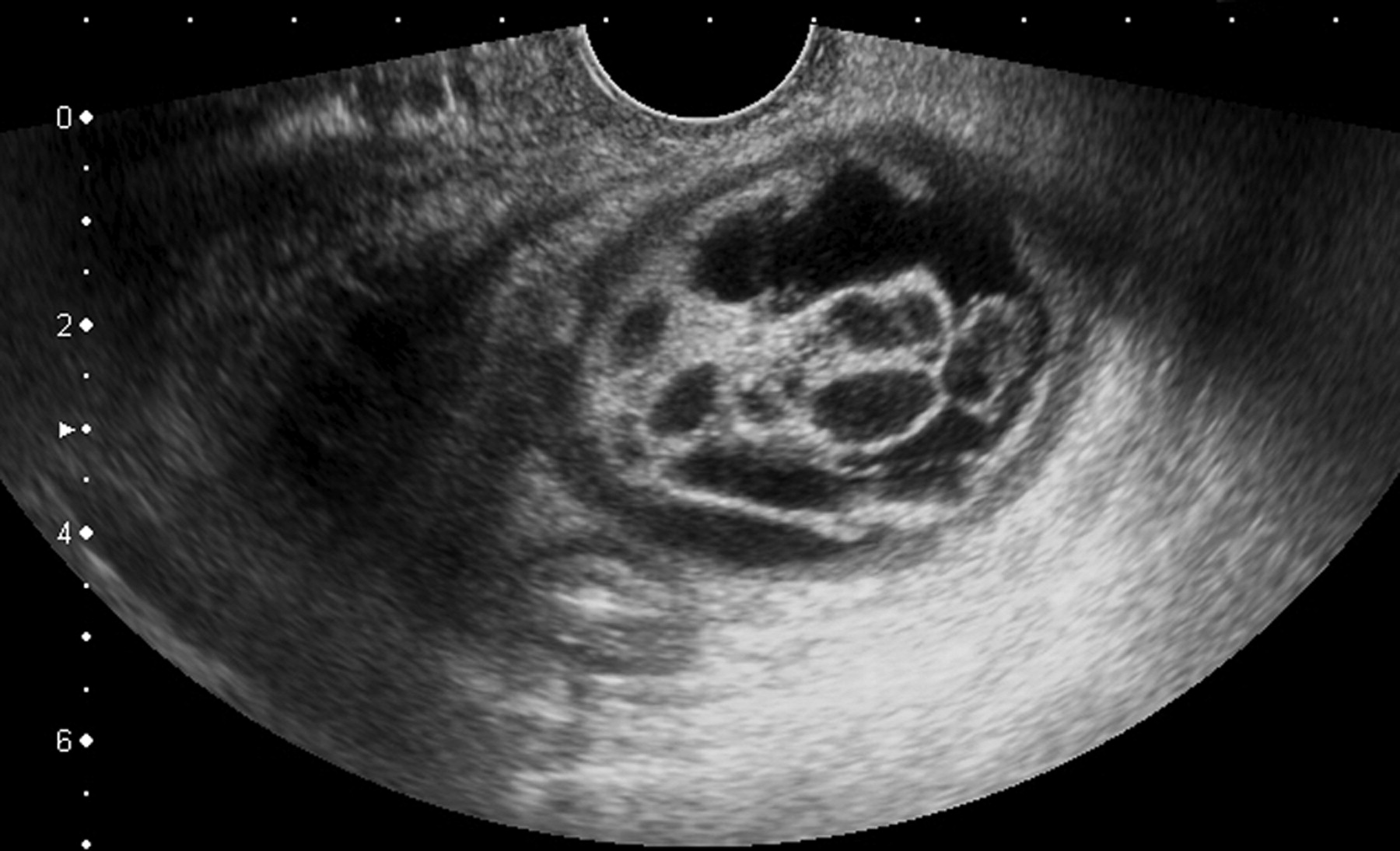 Cystic and solid compnents
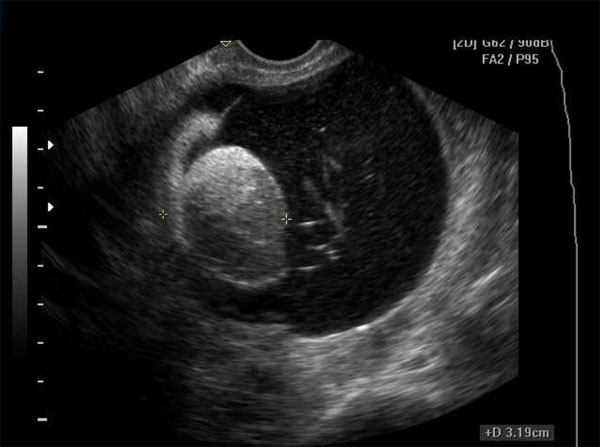 The echogenic focus (between markers) and speckled debris within the cyst are characteristic of a benign cystic teratoma
Treatment : Ovarian cystectomy, via either laparoscopy or laparotomy. With either approach, the abdomen should be copiously irrigated to avoid a chemical peritonitis from spillage of the sebaceous cyst fluid.


Malignant transformation : Malignant transformation occurs in 0.2-2 % of mature cystic teratomas.Although any of the components of a mature cystic teratoma may undergo malignant degeneration, squamous cell carcinoma arising from the ectoderm is the most common secondary neoplasm.
Risk factors for malignant neoplasm in a mature cystic teratoma include age over 45 years, tumor diameter greater than 10 cm, rapid growth, and findings on imaging (eg, low resistance intra-tumor flow on Doppler).
Not oopherectomy bcz usual age is 2 and 3 decads so we try to preserve fertility
Mature teratoma 2% transformation to malignant while immature teratoma is malignant from the beginning
Monodermal highly specialized teratomas

 The specialized or monodermal teratomas are a rare and remarkable subset of teratomas that consist of a predominant mature histologic cell type, the most common of which are struma ovarii and carcinoid, a well-differentiated neuroendocrine neoplasm. They are usually unilateral, although a contralateral teratoma may be present.

Struma ovarii : Is a teratoma predominantly composed of mature thyroid tissue. The secretion of thyroid hormones results in clinical hyperthyroidism in 25-35 % of patients. Struma ovarii is uncommon, comprising approximately 2.7 % of ovarian teratomas. It is often associated with a mature cystic teratoma and rarely with a cystadenoma. Most cases of struma ovarii are benign and can be managed by excision of the ovary Tx : ovarian cystectomy or by unilateral salpingo-oophorectomy. However, malignant change may occur in struma ovarii, but it is exceedingly rare.
Carcinoid neoplasms : Ovarian carcinoid neoplasms are rare. Primary ovarian carcinoid neoplasms are usually unilateral, localized to the ovary, and indistinguishable histologically from metastasis. They have similar appearances to those that arise in any other site (eg, gastrointestinal or respiratory). They are comprised of nests and cords of relatively bland cells with endocrine features and a fine vascular network. Some carcinoid neoplasms secrete bioactive polypeptides and amines, serotonin, producing a constellation of symptoms, predominantly flushing and diarrhea. Carcinoid syndrome develops in about one-third of cases, and it can develop without hepatic metastases due to direct venous drainage from the ovary into the systemic circulation. 
5-hydroxyindoleacetic acid, a metabolite of serotonin, is excreted in the urine and can be used to confirm the diagnosis of carcinoid syndrome, and as a marker of disease activity in patients with advanced disease or the carcinoid syndrome.
Carcinoid tumors metastatic to the ovary are even more rare; they tend to be bilateral and arise from primary ileal carcinoid tumors. In such cases, disseminated abdominal disease is common.
Mature solid teratoma

In rare instances, a teratoma is solid but is composed entirely of benign-appearing heterogeneous collections of tissue and organized structures derived from all three cell layers. Most mature solid teratomas are unilateral and benign, although peritoneal implants have been described. 

Grossly, it may be difficult/impossible to differentiate these neoplasms from malignant solid immature teratomas, which are almost always solid and they therefore require liberal sampling. >>> possible by histopathology
Fibroma
● Rare benign ovarian neoplasm. The most common sex cord ovarian tumour.

● They tend to occur mostly during perimenopause and postmenopause, the median 
    age having been reported to be about 52 years.

● Presentation :
Asymptomatic.
Ascites : 40% of tumors > 6 cm are associated with ascites.
Right side pleural effusion.

 - Meigs syndrome = Ovarian fibroma + Ascites + Pleural effusion ( right side)
Its benigne syndrome , when you remove the fibroma the ascites and p.effusion will resolve 

→ Fibromas are seen in 75% of patients with nevoid basal cell carcinoma syndrome. 

● Grossly : Mean 6 cm, usually unilateral, solid, lobulated, firm, white and may have 
                    myxoid change. 
● Histopahology : There are intersecting bundles of spindle cells producing collagen. 
                                  May have hyaline bands and edema; no atypia.
Any ovarian mass ass with ascites & p.effusion : think about fibroma
مش مطلوب
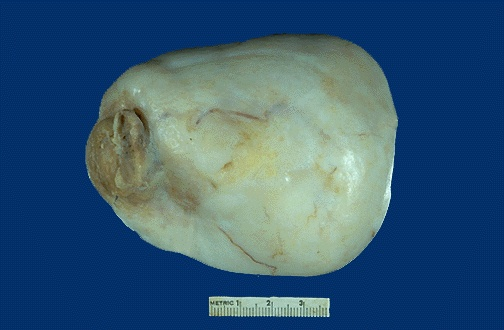 Solid \
Always remmeber : thecoma is hormone secreting tumer :
60% estrogen 
10% androgen 

Or non function
Thecoma
● Rare benign ovarian neoplasm.

● Occur in old women (mean age 59 years; 84% after menopause).

● Grossly : Unilateral (90%), well-defined, firm, solid and covered by intact ovarian 
                    serosa,Variable size; usually yellow; often a mixture with fibroma (white). 

● Histopathology : Spindle cells with moderate pale cytoplasm containing lipid 
    droplets and central nuclei.Intervening stroma has collagen deposition and focal 
    hyaline plaque formation. 
→ Most thecomas appear as a mixture of fibroma and thecoma components, so-called 
     ovarian fibrothecoma.

● Presentation :
They are typically estrogen-producing tumors ( 60% ) : abnormal uterine bleeding
      - 20% have concurrent endometrial carcinoma
2) Androgen : producing tumors ( 10% ).
3) Non fuctioning tumor.
مش مطلوب
Presentaion : pt come with hyper estrogen manifestation or hyper androgen
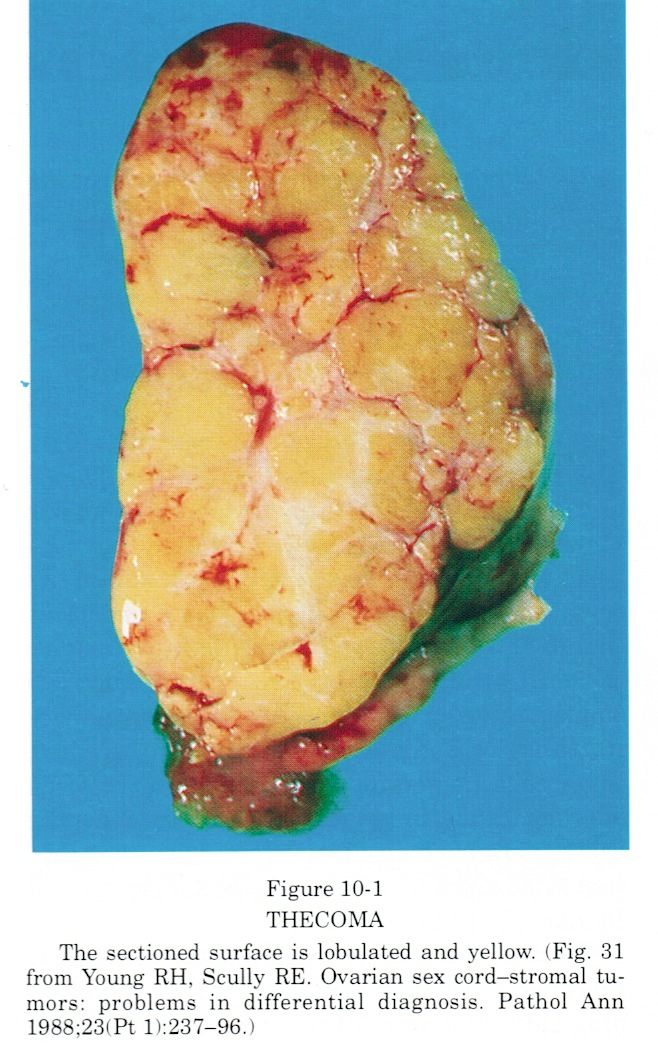 Epithelial Ovarian cancer


Epidemiology
Risk factors 
Histopathology 
Pathogenesis 
Clinical features and diagnosis 
Staging and surgical treatment 
Adjuvant therapy 
Screening
Early menarche and late menopause :
1-risk for endometrial CA due to incr. estrogen exposure 
2- risk for ovarian CA due to incr. ovarian work (ovulation)

It’s the m\c cause of death in gynecological CA due to advance stage at presentation 

2\3 of patients presentation at stage 3 or 4 

Avarage age is 63

Presence of BRCA1 >> councling  bilateral oophrectomy + mastectomy  as a prophylactic surgery \ done maximum at 40 y



High grade has better response on chemotherapy due to high mitotic activity  so better prognosis 

Paraneoplastic effect: always think about clear cell carcinoma
lifetime risk of ovarian cancer for BRCA1 is 35-46 %  (1\3)
Epidemiology
● The second most common gynecologic malignancy in developed countries.
Incidence of 9.4 per 100,000 women and a mortality rate of 5.1 per 100,000.

● The most common cause of gynecologic cancer death and the fifth leading cause of 
    cancer death in women.

● The lifetime risk of developing ovarian cancer in US is. 1.4%. 

● The majority of ovarian malignancies (95 %) are derived from epithelial cells; 
    the remainder arise from other ovarian cell types (germ cell tumors, sex cord-
    stromal tumors).

● Serous carcinoma, the most common histologic subtype of epithelial ovarian 
    carcinoma (75 percent of epithelial carcinomas). 

● The majority of ovarian cancers are diagnosed at an advanced stage : confined to 
    primary site (15 %); spread to regional lymph nodes (17 %); distant metastases 
    (61%); and unstaged (7 %).
Risk factors 
(1) Age :
- The incidence increases with increasing age.

- The average age at diagnosis of ovarian cancer is 63 years old. 

- The incidence by age is :
●<20 years old – 0.2 to 1.4 per 100,000
●20 to 29 – 1.8 to 2.2 per 100,000
●20 to 39 – 3.1 to 5.1 per 100,000
●40 to 49 – 9.0 to 15.2 per 100,000
●50 to 59 – 21.8 to 28.3 per 100,000
●60 to 69 – 36.2 to 41.5 per 100,000
●≥70 – 47.6 to 56.7 per 100,000

→ The age at diagnosis of ovarian cancer is younger among women with a hereditary 
     ovarian cancer syndrome. The risk of ovarian cancer reaches 2-3 % in women with a 
     BRCA1 gene mutation at age 35 and for those with a BRCA2 mutation at age 50. 
     The typical age at diagnosis of ovarian cancer in women with Lynch syndrome 
     (hereditary nonpolyposis colon cancer) is 43 to 50 years old.
(2) Reproductive and hormonal factors : 
1- Early menarche ( < 12 years ).
2- late menopause ( > 52 years ).
3- Nulliparity.
4- Infertility. 
- Ovulation induction for treatment of infertility does not appear to increase the risk.
5- Endometriosis : 
Increased risk of clear cell , endometrioid , and low grade serous EOC, but not high grade serous or mucinous EOC.
A literature review estimated that the risk of malignant transformation of ovarian endometriosis was 2.5 %. 

6- Polycystic ovarian syndrome. 
7- Postmenopausal hormone therapy : doesn’t increase ovarian ca risk  
8- Intrauterine device : doesn’t increase ovarian ca risk
الدكتور حكى انه بزيد
(3) Genetic factors :

BRCA1 is 35-46 % > BRCA2 13-23% > lynch syndrome 3-14%
● Several ovarian cancer susceptibility genes have been identified, primarily BRCA1 
    and 2 and the mismatch repair genes (associated with Lynch syndrome);other genes 
    include RAD51C, RAD51D, and BRIP1.
- It is estimated that BRCA gene mutations and Lynch syndrome account for 10 to 15% 
  of ovarian cancer cases. 
- The estimated lifetime risk of ovarian cancer is 35-46 % for BRCA1  mutation carriers  
   and 13-23 % for BRCA2 mutation carriers. 
- Lynch syndrome : Lynch syndrome (hereditary nonpolyposis colorectal cancer; 
   HNPCC) is associated with other cancers, in particular, endometrial, ovarian, 
   urogenital, and other gastrointestinal primaries. Colorectal cancer is the hallmark 
   disease for Lynch syndrome; endometrial cancer is the second most common 
   malignancy in affected women (occurring in up to 70 %), but ovarian cancer is 
   also increased in frequency. The lifetime risk of ovarian cancer in women with Lynch 
   syndrome is 3-14 % compared with 1.5 % in the general population. 
   Women with Lynch syndrome account for 1 % of ovarian cancers.

(4) Family history of ovarian cancer : A personal or family history of breast cancer had 
      been thought of as a risk factor for ovarian cancer; however, BRCA gene mutations 
      appear to account for most of this increased risk.
(5) Environmental factors :

1- Cigarette smoking : Current smoking or past smoking appears to increase the risk of 
                                         mucinous ovarian cancer, but not other types of EOC. 

2- Talc and asbestos : e.g, genital use of talcum powder (talc). 

3- Obesity : High body mass index (BMI) appears to increase ovarian cancer risk. 

No association between alcohol intake and the risk of EOC.
There is no clear relationship between physical activity and ovarian cancer risk. 
No association between vitamin D supplementation and ovarian cancer risk.
Protective factors 
The factors with the strongest association with a reduced risk of ovarian cancer include :
1) Oral contraceptives:
Larger reductions in ovarian cancer risk occurred with increasing duration of OC use (RR decreased by approximately 20 % for each five years of use; by 15 years, the risk of ovarian cancer was reduced by 50 %). Importantly, the protective effect persisted for 30 years after cessation of OCs.
There are no data regarding the use of non-oral estrogen-progestin contraceptives (ring, patch) for ovarian cancer prevention.
2) Multiparity :
 - The EOC risk appears to decrease with an increasing parity. 
 - History of multiple gestation or later age (>35 years old) at last pregnancy are 
   protective against EOC.
3) Gynecological surgeries (Salpingo-oophorectomy,Tubal ligation or Hysterectomy)
   - Hysterectomy without oophorectomy was associated with a reduction in the risk of 
     ovarian cancer. (serous carcinoma may be originated from tubes)
4) Breastfeeding. 

→ Systematic reviews regarding a potentially protective effect against ovarian cancer 
     of nonsteroidal antiinflammatory drugs (NSAIDs) have yielded conflicting results.
Pathogenesis
 The pathogenetic mechanism(s) that explains the link between many of the risk factors and development of epithelial ovarian carcinoma (EOC) have not been determined. Traditionally, two main hypotheses were proposed:
●Incessant ovulation : Repeated ovulation results in minor trauma to the ovarian 
   epithelium, which in turn, can lead to malignant transformation. Support for this 
   hypothesis is derived from the observation that women with periodic suppression of 
   ovulation as a result of oral contraceptive use, pregnancy, or lactation have a lower 
   incidence of epithelial ovarian carcinoma.
●Exposure to gonadotropins : Persistent ovarian exposure to gonadotropins and 
   elevated estradiol concentrations may be carcinogenic. This hypothesis is supported 
   by the observation that experimentally induced ovarian tumors contain 
   gonadotropin receptors. In contrast, evidence shows that a history of a multiple 
   gestation is associated with a decreased risk of EOC. According to the gonadotropic 
   hypothesis, women with a history of multiple gestations should be at increased risk 
   of EOC because they have higher levels of gonadotropins during their fertile years 
   and they have a greater incidence of double ovulations per menstrual cycle. 
   Furthermore, one case control study failed to demonstrate a relationship between 
   serum levels of luteinizing hormone and the risk of ovarian cancer.
Histopathology

Currently, based upon histopathology, immunohistochemistry, and molecular genetic analysis, the five main subtypes of epithelial ovarian, fallopian tubal, and peritoneal carcinomas and their relative proportions are :

●High-grade serous carcinoma (70-80 %)
●Endometrioid carcinoma (10 %)
●Clear cell carcinomas (10 %)
●Mucinous carcinoma (3 %)
●Low-grade serous carcinoma (<5 %)
The management is similar
HIGH-GRADE SEROUS CARCINOMA
● Accounts for approximately 70-80 % of all malignant ovarian neoplasms.
● The peak age range is 45 to 65 years with a mean of 57 years. 
● Most HGSC is diagnosed at an advanced stage (stage III or IV) and has a poor overall 
    prognosis. HGSC that is confined to the ovary at diagnosis is rare (<10 percent). 
● Relatively chemosensitive. 



● Gross pathology : HGSC can range in size from microscopic to greater than 20 cm in 
    diameter. The external surfaces of the neoplasm may be smooth or have friable 
    surface papillae. The mass is typically cystic and multilocular with serous or bloody 
    fluid and soft friable papillary excrescences. Other areas may be solid and range 
    from soft to firm, depending on the tumor stroma.Gross metastases are often found 
    throughout the peritoneum and the omentum. These are typically firm nodules of 
    various sizes that may coalesce into larger masses, often an omental cake.
● Microscopic pathology : Microscopically, HGSC may have a variety of architectural 
    patterns. These include: complex papillary, glandular, microcystic, and solid patterns. 
    Psammoma bodies may be present, but are rarely as numerous as in low grade 
    serous carcinoma (LGSC). The mitotic rate is often very high, with the threshold for 
    HGSC defined as ≥12 mitotic figures per 10 high powered fields.
    The key feature of HGSC, regardless of the overall architectural pattern, is the 
    marked cytologic atypia with prominent mitotic activity. The atypical nuclei are 
    hyperchromatic with a threefold or greater variation in nuclear size, and tumor giant 
    cells are common.
مش مطلوب
LOW-GRADE SEROUS CARCINOMA

● LGSC is uncommon and accounts for fewer than 5 % of all cases of ovarian 
    carcinoma. 

● Like HGSC, LGSC is typically diagnosed at an advanced stage, and consequently, the 
    long-term prognosis is poor.

● Relative insensitivity to platinum-based chemotherapy.






● Gross pathology : LGSC is often grossly indistinguishable from HGSC or serous 
    borderline neoplasms.

● Microscopic pathology : presence of destructive stromal invasion. composed of small 
    papillae lined by neoplastic cells that exhibit uniform nuclei with less than threefold 
    variability in size. it has a much lower mitotic activity than that observed in HGSC, 
    with <12 mitoses present per 10 high powered fields (HPF). Another distinct feature 
    that may be found in LGSC is a hyalinized stroma with numerous psammoma bodies.
So worse prognonsis than high grade seous carcinoma
مش مطلوب
ENDOMETRIOID CARCINOMA

● Accounts for approximately 10 % of all ovarian carcinomas.

● Presents most frequently in women in their 40s and 50s, with a mean patient age of 
    56 years. 

● Endometrioid carcinomas are most often identified at an early stage (unlike serous 
    carcinomas), consequently these patients have a much better prognosis. 

● Relatively chemosensitive. 

● Ovarian endometrioid carcinoma is often associated with and believed to arise from 
    endometriosis (up to 42 % of patients have evidence of ovarian or pelvic 
    endometriosis). 

● Endometrioid ovarian carcinoma is associated with carcinoma of the endometrium 
    in 15-20 % of cases.
Bcz ass.with endometriosis which produce signs and symptoms  , so early diagnosis
So we do endometrial biopsy once endometrioid ovarian carcinoma is diagnosed to R\O endometrial cancer
● Gross pathology : Endometrioid carcinoma can have a variable appearance. It may 
    be cystic or solid. Residual foci of endometriosis can often be identified with the 
    typical "chocolate cyst" appearance of an endometrioma. The outer surfaces are 
    generally smooth. It is usually confined to one ovary (bilaterality favors metastasis 
    from endometrium).


● Microscopic pathology : Histologically, endometrioid carcinoma of the ovary 
    resembles low-grade endometrioid endometrial carcinoma. The majority of ovarian 
    endometrioid carcinomas have a complex glandular, cribriform, and/or 
    villoglandular architectural pattern with back-to-back growth or elongated or round 
    glands with smooth luminal contours. The glands are typically lined by stratified 
    columnar cells with scant eosinophilic cytoplasm and low to intermediate grade 
    nuclei.
مش مطلوب
CLEAR CELL CARCINOMA
● Accounts for approximately 5 - 10 % of all ovarian carcinomas.

● Presents most commonly in perimenopausal women in their late 40s or 50s.

● Often presents at an early stage (stage I or II) and has a relatively good prognosis due 
    to the absence of distant metastases. 

●  Insensitive to platinum-based chemotherapy.

● Associated with an increased risk of vascular thrombotic events and paraneoplastic 
    hypercalcemia. 

● Similar to endometrioid carcinoma, clear cell ovarian carcinoma is often associated 
    with, and likely arises from, endometriosis. 

● Gross pathology : Ovarian clear cell carcinoma often presents as a large mass with 
    an average size of 15 cm. The tumor usually consists of a thick-walled uni- or 
    multilocular cyst with yellowish, fleshy nodules protruding into the lumen of the 
    cyst(s), and watery or mucinous fluid within the cyst(s). However, the neoplasm may 
    also be solid.
Bcz ass with paraneoplastic vascular events so diagnoses early
So endometrioid carcinoma and clear cell carcinoma are arised from endometriosis & (endometrioma –chocolate cyst)
مش مطلوب
● Microscopic pathology : Clear cell carcinomas display an array of different histologic 
    patterns that often occur together within the same neoplasm. The most common 
    patterns are solid, tubulocystic, and papillary. clear cell carcinomas often contain a 
    prominent hyalinized stroma. The neoplastic cells often have distinct cell borders 
    with nuclei of varying sizes and shapes.
مش مطلوب
MUCINOUS CARCINOMA

● Accounts for 3 - 4 % of primary ovarian cancers.

● Present in perimenopausal women in their late 40s to early 50s.

● Nearly all mucinous carcinomas of the ovary present with early stage disease,
    usually stage I.

● Gross pathology : Primary ovarian mucinous carcinoma range size from 8 to 20 cm, 
    but can be much larger. 

It is typically cystic or solid, unilateral, and confined to the 
    ovary. The external surface is usually smooth without surface involvement .
    Primary ovarian mucinous carcinomas do not present with gross pseudomyxoma 
    peritonei. Although pseudomyxoma peritonei historically was believed to result 
    from rupture of primary ovarian mucinous neoplasm, it is now accepted that 
    pseudomyxoma peritonei almost always results from metastasis to the ovary, often 
    from an appendiceal primary. The primary site should be sought in these cases. 

● Microscopic pathology : The cells of ovarian mucinous carcinomas can resemble 
    those of the intestine, endocervix, or gastric pylorus, although the vast majority of 
    these neoplasms have gastrointestinal differentiation.
Bcz its large size ,
مش مطلوب
Clinical features and diagnosis
The clinical presentation of epithelial ovarian carcinoma (EOC), fallopian tubal carcinoma, and peritoneal carcinoma may be either acute or subacute. 
Subacute fasion : as recurrent OPC visit for GI or other symptoms

  -  Women who present in an acute fashion are typically those with advanced disease 
      who present with a condition that requires urgent care and evaluation (eg, pleural 
      effusion, bowel obstruction and VTE).

  -  EOC may present in a subacute fashion (eg, adnexal mass, pelvic or abdominal pain, 
     gastrointestinal symptoms) in women with either early or advanced disease. These 
     conditions are usually evaluated in an outpatient setting.

 Adnexal mass  :  may be discovered due to symptoms of pelvic pain or pressure or it may be found on a routine pelvic examination or an imaging study performed for another indication.

Pelvic or abdominal symptoms : Bloating,Urinary urgency or frequency,Difficulty eating or feeling full quickly,Pelvic or abdominal pain.
The symptoms associated with ovarian cancer are nonspecific.
The type or severity of symptom does not reliably correspond to disease stage.
Other subacute presentations :

1- Postmenopausal bleeding. Either due to mets or hormonal secretion 
2- Rectal bleeding. 
3- For fallopian tubal carcinoma, a classic triad of symptoms has been described: clear 
    or blood-tinged vaginal discharge, pelvic pain, and a pelvic mass. The vaginal 
    discharge, referred to as hydrops tubae profluens, has been regarded as 
    pathognomonic for the disease. However, vaginal discharge is not present in most 
    women with fallopian tubal cancer (only 2 of 12 in one series ).
4- Atypical glandular cells on cervical cytology : Women with a finding of atypical 
    glandular cells should be evaluated for cervical and endometrial carcinoma. 
5- Paraneoplastic syndromes : cerebellar degeneration, polyneuritis, dermatomyositis, 
    hemolytic anemia, disseminated intravascular coagulation, acanthosis, or nephrotic 
    syndrome.
6- Palpable inguinal or cervical lymphadenopathy. 
7- Incidental operative finding.
As in Clear cell cancer
→ Definitive diagnosis of ovarian cancer requires surgery.

Once an adnexal mass has been identified, the evaluation to exclude malignancy includes a medical history, physical examination, imaging studies, and laboratory evaluation for tumor markers.
Tumor serum biomarkers 

(1) Cancer antigen 125 ( CA 125 ) : 

● The CA 125 antigen is a large transmembrane glycoprotein derived from both 
    coelomic (pericardium, pleura, peritoneum) and müllerian (fallopian tubal, 
    endometrial, endocervical) epithelia. 

● Normal value :  CA 125: ≤35 U/Ml.

● Serum CA 125 is the most commonly used laboratory test for the evaluation of 
    adnexal masses for epithelial ovarian cancer (EOC).

● CA 125 testing alone has a low sensitivity, particularly for early stage ovarian cancer. 
    only raised in 50% of early stage disease. So not useful for screening 

● CA-125 being raised in numerous conditions including fibroids, endometriosis, 
    adenomyosis , pelvic inflammatory disease, liver cirrhosis with or without ascites , 
    Cancers of the endometrium, breast, lung, and pancreas.
Used for follow up after surgery or chemotherapy to 
1-assess the response of tx 
2- detect the recurrance
● In postmenopausal women, the sensitivity for ovarian cancer was 69-87 %, 
    specificity was 81-93 %. For premenopausal women, the sensitivity was 50 –74%, 
    specificity was 69-78 %.

● CA 125 is not consistently produced by some histologic types of epithelial ovarian 
    cancer, including: mucinous, clear cell, and mixed müllerian ovarian tumors.
 
● Serum CA 125 >200 U/mL had been used as a criterion for referral to a gynecologic 
    oncologist.
After menopause : the Ddx list of diseases that rise CA125 will be reduced as many of them occure in premenopausal period
Ovarian mass + CA125 >200 u\ml= most likely its cancer
(2) human epididymis protein 4 (HE4) :

- The laboratory reference range of HE4 is ≤150 pM.

(3) Carcinoembryonic antigen (CEA) :
CEA may be elevated in malignancies that produce the protein, particularly mucinous cancers associated with the gastrointestinal tract or ovary. CEA may also be elevated in the following malignancies :Breast,Pancreas,Thyroid,Lung.

- The typical upper limit of normal for CEA in non-smokers is 3.8 micrograms per  
   liter (mcg/L). For smokers, the upper limit of normal is 5.5 mcg/L.

(4) Cancer antigen 19-9 (CA 19-9) : Is a mucin protein that may be elevated in ovarian 
       cancer.
these are less important than CA 125
Imaging 

● Pelvic ultrasound is the single most effective way of evaluating an ovarian mass. 
    With transvaginal ultrasonography being preferable due to its increased sensitivity 
    over transabdominal ultrasound.

● Pelvic and abdominal imaging : Imaging studies can help to assess for the presence 
    of ascites and the extent of disease in women with suspected intraabdominal spread 
    of EOC. Abdominal and pelvic computerized tomography (CT) or magnetic resonance 
    imaging (MRI) are the most commonly used modalities. 

● Chest radiography is performed in most patients to evaluate for pleural effusion, 
    pulmonary metastases, and mediastinal lymphadenopathy.
Risk of Malignancy Index  
The risk of malignancy index (RMI) was originally developed in 1990 and is a multimodality approach that combines serum CA 125, pelvic ultrasound, and menopausal status into an index score to predict the risk of ovarian cancer in women with an adnexal mass.
● RMI I combines three presurgical features: serum CA-125 level (IU/ml); menopausal 
    status (M); and ultrasound score (U). 
    RMI = U x M x CA-125
- The ultrasound result is scored 1 point for each of the following characteristics: 
   multilocular cysts, solid areas,metastases, ascites and bilateral lesions. U = 0 (for an 
   ultrasound score of 0), U = 1 (for an ultrasound score of 1), U = 3 (for an ultrasound 
   score of 2–5).
- The menopausal status is scored as 1 = premenopausal and 3 = postmenopausal.
   ( Postmenopausal can be defined as women who have had no period for more than 
     one year or women over the age of 50 who have had a hysterectomy)
- Serum CA-125 is measured in IU/ml and can vary between zero to hundreds or even 
   thousands of units.

● RMI I score of >200 = high risk  ( sensitivity 78%, specificity 87% for ovarian cancer )
    RMI I score < 25 = low risk ( risk of cancer < 3%)
Btw 25-200 : the risk is 25%
RMI  is used to determine :
1- where the surgery shoud be done : primary , secondary or teriary care center 

2- who should perform the surgery : 

3- plan of surgery 

4- counciling and prognosis for pt
Case : pt premenopause , ca125 is 170 , with no ultrasound malignant findings :

RMI = 0 x 1 x 170 = 0  

Risk of malignancy is < 3%
RMI > 200 ; malignancy risk around 80% , so may need advanced surgery plan and tertiary center 

RMI <25 ; malignancy risk is <3% , so may start with remove the mass only
→ Cancer of the ovary, fallopian tube, or peritoneum often requires 
      surgery for :
                               
                                       1- Diagnosis
       
                                       2- Staging
       
                                       3- Management
STAGING SYSTEM 
Cancer of the ovary is surgically staged according to the 2014 International Federation of Gynecology and Obstetrics (FIGO) : 

STAGE I (Tumor confined to ovaries)
IA : Tumor limited to 1 ovary,capsule intact, no tumor on surface, negative washings
IB : Tumor involves both ovaries , otherwise like IA
IC : Tumor limited to 1 or both ovaries
       IC1 : Surgical spill
       IC2 : Capsule rupture before surgery or tumor on ovarian surface
       IC3 : Malignant cells in the ascites or peritoneal washings

STAGE II (Tumor involves 1 or both ovaries with pelvic extension (below the pelvic 
                   brim) or primary peritoneal cancer)
IIA : Extension and/or implant on uterus and/or Fallopian tubes
IIB : Extension to other pelvic intraperitoneal tissues
خذ فكره شو الي باللون الاحمر والملخص بالسلايد 66
STAGE III (Tumor involves 1 or both ovaries with cytologically or histologically 
                   confirmed spread to the peritoneum outside the pelvis and/or metastasis to 
                   the retroperitoneal lymph nodes)
IIIA : Positive retroperitoneal lymph nodes and/or microscopic metastasis beyond the 
          pelvis
         IIIA1 : Positive retroperitoneal lymph nodes only
                     IIIA1(i) : Metastasis ≤ 10 mm
                     IIIA1(ii) : Metastasis > 10 mm
         IIIA2 : Microscopic, extrapelvic (above the brim) peritoneal involvement ± 
                     positive retroperitoneal lymph nodes
IIIB : Macroscopic, extrapelvic,peritoneal metastasis ≤ 2 cm ± positive retroperitoneal 
          lymph nodes. Includes extension to capsule of liver/spleen
IIIC : Macroscopic, extrapelvic, peritoneal metastasis > 2 cm ± positive retroperitoneal 
          lymph nodes. Includes extension to capsule of liver/spleen

STAGE IV (Distant metastasis excluding peritoneal metastasis)
IVA : Pleural effusion with positive cytology
IVB : Hepatic and/or splenic parenchymal metastasis, metastasis to extra-abdominal 
          organs (including inguinal lymph nodes and lymph nodes outside of the 
          abdominal cavity)
هذا المطلوب من الستيج
Stage 1 : Tumor confined to ovaries either unilateral or bilateral .

Stage 1A : Tumor limited to 1 ovary, capsule intact (not ruptured), no tumor on surface, negative washings (-ve cytology from peritonuim ) \ this the only stage the fertility preserving surgery can be performed (unilateral salpingo-oophorectomy)
……………………………………………………………………………………………………
Stage 2 : if involve pelvic organ (uterus , fallopian tube , pelvic intraperitonuim tissue ,…)  
……………………………………………………………………………………………………
Stage 3 : involve lymph nodes 
……………………………………………………………………………………………………

Stage 4 : distant metz
Two thirds of cases present at stage 3 , 4
Other major recommendations are as follows:

1) Histologic type including grading should be designated at staging.

2) Primary site (ovary, Fallopian tube or peritoneum) should be designated where 
     possible.

3) Tumors that may otherwise qualify for stage I but involved with dense adhesions 
     justify upgrading to stage II if tumor cells are histologically proven to be present in 
     the adhesions.
مش مطلوب
STAGING PROCEDURE : 
 1) Total hysterectomy 
 2) Bilateral salpingo-oophorectomy
 3) Pelvic and paraaortic lymph node dissection 
 4) Peritoneal cytology 
 5) Omentectomy (infracolic omentectomy)
 6) Cytology of the diaphragm
 7) Biopsy of any areas where metastases are suspected (resection)

Laparotomy is generally used, but laparoscopic or robot-assisted approaches are used by some surgeons for selected patients. 

→ Frozen section : The diagnosis of ovarian, tubal, or peritoneal cancer is usually made 
                                   at time of surgery.
STAGING PROCEDURE : called Cytoreductive surgery  or debulking surgery  or staging surgery 



Case : 55y\o , has ovarian mass , RMI is 300  (80% malignancy risk)  :

But still 20% is benign , so we can do frozen section  to avoid this  aggressive staging procedure , so intraoperative , do oopherctomy  or just the mass . Then send the frozen section sample to pathologist 
And within 1\2 h the result of histopathology may guide the surgeon , if malignant ; complete the staging procedure
, if benign ; we can avoid this major surgery .


Now ; if the result of frozen section is malignant  Or no frozen section available ; do the procedure as previous slide , by open (laprotomy) .

Most important note in surgery is to complete it , and no remaining tumer deposits or mtz remain post surgery . 

This can be aided by diagnostic laproscopy before surgery , in this procedure we deside if the tumer is operable so can do surgery staging , or non operable (metz to liver , small bowel ,…) , then take biopsy to confirm malignant origin and postpone the surgery + give three cycles neoadjuvant chemotherapy to reduce this metz , after this do the surgery , post surgery give adjuvant chemotherapy
Cytoreductive surgery is the cornerstone of therapy for ovarian, tubal, and peritoneal carcinoma. 
There are several potential benefits of aggressive primary surgical management in women with epithelial ovarian carcinoma (EOC), particularly for those with advanced disease :

1) Optimal response to postoperative systemic chemotherapy is achieved in the setting   
     of minimal disease burden.

2) Disease-related symptoms (eg, abdominal pain, increased abdominal girth, dyspnea, 
     early satiety) are related to tumor burden. Removal of bulky disease rapidly 
     improves symptoms and quality of life.

3) Ovarian neoplasms produce multiple cytokines, at least some of which are 
     immunosuppressive (eg, interleukin-10, vascular endothelial growth factor). 
     Removal of tumor bulk may improve or restore host immune competence.

4) Cytoreduction is associated with increased survival. The volume of residual disease 
     remaining after cytoreductive surgery correlates inversely with survival.
The terminology regarding extent of cytoreduction is:

●Complete cytoreduction – Cytoreduction to no grossly visible disease.

●Optimal cytoreduction – The Gynecologic Oncology Group (GOG) defines optimal 
   cytoreduction as residual disease that is ≤1 cm in maximum tumor diameter.

●Suboptimal cytoreduction – Cytoreduction with tumor nodules >1 cm remaining.

This can be avoided by diagnostic labroscopy prior to surgery and decide if require neoadjuvant chemotherapy or not 

…………………………………………………….
→ Stage IA : In young women, conservative surgery (unilateral salpingo-oophorectomy) for fertility preservation is being considered. full surgical staging, including washings, omentectomy, appendectomy, and node biopsies, should be done and should be negative. Then if she completes her family , you can perform the complete surgery
Adjuvant therapy  

Adjuvant chemotherapy : after surgery 
In all stages , should give adjuvant chemotherapy , except for stage 1A








Women with EOC should undergo adjuvant treatment with the exception of those with grade 1, stage IA/IB EOC. The preferred regimen is a platinum-taxane combination regimen.

● For women with early-stage disease, carboplatin and paclitaxel (as intravenously [IV] 
    infusions every three weeks for three to six cycles) is usually administered.

● For women with advanced EOC, the options depend on the surgical outcomes :
A) For women with optimally cytoreduced EOC (ie, <1 cm residual disease at the 
     completion of surgery), there are multiple options for treatment, all of which are 
     acceptable. These include :
1- Standard chemotherapy (ie, carboplatin and paclitaxel administered IV every three 
     weeks for six cycles) OR
2- Dose-dense chemotherapy (ie, IV carboplatin on day 1 plus IV paclitaxel on days 1, 
    8, 15 every three weeks for six cycles) OR
3- IV plus intraperitoneal (IP) chemotherapy (ie, IP cisplatin on day 1, IV paclitaxel on 
     day 2, and IP paclitaxel on day 8 every three weeks for six cycles).

B) Women with suboptimally cytoreduced EOC (ie, ≥1 cm residual disease) are not 
     candidates for IP administration of chemotherapy. These patients usually receive 
     standard or dose-dense chemotherapy for six cycles.
مش مطلوب
→ Neoadjuvant therapy — Neoadjuvant chemotherapy (NACT) refers to the administration of systemic chemotherapy before definitive surgery. The goal of NACT is to reduce perioperative morbidity and mortality and increase the likelihood of a complete resection of disease at the time of cytoreductive surgery. In most cases of women treated with NACT, further chemotherapy is administered following surgery (ie, adjuvant chemotherapy).
SPECIFIC LONG TERM EFFECTS IN OVARIAN CANCER SURVIVORS 
In general, ovarian cancer survivorship can be characterized as issues involving one of the four domains of quality of life (QOL) : the physical, emotional (psychological), spiritual, and social.
1) Neurotoxicity : Muscle cramps, Ringing in ears or trouble hearing, Discomfort in 
                                feet, Trouble walking, Numbness and weakness in the hands. 
2) Cognitive dysfunction
3) Fatigue 
4) Gastrointestinal toxicity 
5) Surgical complications : e.g, bowel obstruction, which can be caused by intra-
                                                abdominal adhesions secondary to prior surgery. 
6) Loss of fertility 
7) Sexual dysfunction 
8) Menopause : Menopausal hormonal therapy does not appear to increase the risk of 
                             either recurrence or mortality. 
9) Psychological effects  (Depression, Anxiety , Guilt , Poor body image).
PROGNOSIS
 Overall five-year survival in women with ovarian cancer is less than 45 %.
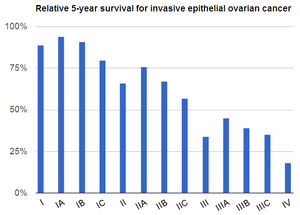 Most of patients in stage 3, 4
The major prognostic factors associated with improved outcome were :

younger age : Younger patients are more likely to have a favorable prognosis 
                                because they are more likely to have tumors of less aggressive 
                                histology and lower grade, and better baseline performance status. 

2)   Low volume of residual disease. ( so first surgery should be completed )

3)   Good performance status.

4)   Serous histology.
POSTTREATMENT SURVEILLANCE 

Office visits (including physical and pelvic exams) every three to six months up to five years posttreatment, then annually.

 CA-125 or other tumor markers (eg, HE4) every visit if initially elevated, if indicated , to detect recurrance 

Other testing (ie, chemistry profile or complete blood count, CT scan, or transvaginal ultrasound in women who underwent fertility-sparing surgery) only as clinically indicated.

→ Standard imaging techniques, including ultrasound, computerized tomography (CT), 
     magnetic resonance imaging (MRI), and positron emission tomography (PET), have 
     limited sensitivity to detect recurrent EOC.
Screening for ovarian cancer

● Screening for high risk women : women at average risk for  ovarian cancer should NOT undergo screening. 

● Screening tests : Measurement of CA 125 and transvaginal pelvic ultrasound.

(Every 6-12 m )
There is no screening programme for ovarian ca  , screening   just for high risk women (fx of ovarian cancer , +ve BRCA 1, 2 , or lynch syndrome )
Ovarian germ cell neoplasms

● Derived from primordial germ cells of the ovary.
● They may be benign or malignant.
● Comprise approximately 20-25 % of ovarian neoplasms overall, but account for only 
    about 5 % of all malignant ovarian neoplasms.
● Arise primarily in young women between 10 and 30 years of age and represent 70% 
   of ovarian neoplasms in this age group.

● Histological types :
1) Teratoma :
    - Mature teratoma (benign): - Mature cystic teratoma ( Dermoid cyst )
                                                        - Mature solid teratoma
    - Immature teratoma
2) Dysgerminomas
3) Endodermal sinus (yolk sac) tumors
4) Rare OGCNs : Pure embryonal carcinomas, nongestational choriocarcinomas, and 
                              pure polyembryoma
5) Mixed germ cell tumors
● OGCNs grow rapidly, unlike the more common epithelial ovarian neoplasms, however  most patients present with stage IA disease (limited to one ovary). 

● The majority are present as unilateral ovarian mass.

So these types of tumers usually are  sutable for (fertility preserving surgery + chemotherapy ) if stage 1a .















● Immature teratoma : account for  35.6 % of all malignant OGCNs
    Dysgerminomas : account for 32.8 % of malignant OGCNs 
    Endodermal sinus tumors : account for 14 to 20 percent of all malignant OGCNs 
    Embryonal carcinoma : accounts for 4 % of malignant OGCNs
    Mixed germ cell neoplasms :  account for 5.3 % of all malignant OGCNs
    Non-gestational choriocarcinoma : 2.1 % of all malignant OGCNs (the estimated 
                                                                    incidence of a primary ovarian choriocarcinoma 
                                                                    is 1 in 369,000,000).
Clinical manifestations 

- OGCNs often produce hormones, particularly the beta subunit of human chorionic 
  gonadotropin (hCG). 

- Patients typically present with one or more of the following signs and symptoms:
1) Abdominal enlargement — from the mass itself, ascites, or both.
2) Abdominal pain — from rupture or torsion.
3) Precocious puberty, abnormal vaginal bleeding — presumably from hCG production.
4) Symptoms of pregnancy — from hCG production.

● 85% of women with an OGCN have both abdominal pain and an abdominal mass.
● Fever or vaginal bleeding occurs in 10 %.
● OGCNs tend to be large (median size 16 cm).
● Ascites, rupture (pre- or intraoperative), and torsion are reported in 20, 20, and 5 % 
   of cases, respectively.
● The diagnosis is made by histology at time of surgical excision. The diagnosis is 
    strongly suggested preoperatively by the presence of an adnexal mass on pelvic 
    imaging and an elevated level of an associated tumor marker (eg, hCG, alpha 
    fetoprotein [AFP]).

Tumor markers 
OGCNs are often associated with hormonal or enzymatic activity.
 1) hCG —embryonal cell carcinomas, and ovarian choriocarcinomas, mixed germ cell 
      tumors, and some dysgerminomas.

2) AFP — endodermal sinus tumors, embryonal cell carcinomas and polyembryoma 
    carcinomas, mixed germ cell tumors, and some immature teratomas ; most 
    dysgerminomas are associated with a normal AFP.

3) Lactate dehydrogenase (LDH) — dysgerminomas.


● Staging : as EOC staging.
Ovarian mass in young age pt : order HCG , AFP , LDH for tumer markers (bcz germ cell tumers are m\c in this age group )

While , ovarian mass in old age pt : order CA125 for tumer marker (bcz epithilal tumers are m\c in age group)
Treatment 
Surgery : unilateral salpingo-oopherectomy (if stage 1A ) / cytoreduction (if stage > 1a)
         +
2)Chemotherapy : usually very sensitive to chemotherapy.
       + or -
 3)Radiation therapy. For some cases
sex cord-stromal neoplasms


Hematogenous spread , rarely lymphatic . So lymph nodes evaluation isnt indicated 

Estrogen & androgen secreting tumers 

c
 Are a heterogeneous group of benign or malignant neoplasms that develop from the dividing cell population that would normally give rise to cells surrounding the oocytes, including the cells that produce ovarian hormones (the nongerm cell and nonepithelial components of the gonads). 

● Malignant ovarian sex cord-stromal neoplasms are rare, comprising only 1.2 %
    of all primary ovarian cancers (malignant neoplasms). 

● In contrast with epithelial ovarian cancer, most patients with malignant sex cord-
    stromal neoplasms are diagnosed with early-stage disease; even malignant 
    neoplasms are generally considered to be low-grade. 

● Lymph node metastases are rare from these neoplasms. 

● The age distribution of sex cord-stromal neoplasms is somewhat younger than that 
    of epithelial neoplasms, The average age at diagnosis of sex cord-stromal neoplasms 
    was 50 years (compared with 61 years for epithelial cancer).

● Histological types : fibromas, fibro-thecomas, granulosa cell neoplasms, Sertoli or 
    Sertoli-Leydig cell neoplasms, and gynandroblastoma.
Clinical presentation 
Women with sex cord-stromal neoplasms generally present in the same manner as women with epithelial ovarian neoplasms (eg, abdominal or pelvic symptoms, finding of adnexal mass on examination or imaging). 
 In addition, sex cord-stromal neoplasms that secrete estrogens or androgens result in endocrine-dependent clinical manifestations. The diagnosis should therefore be suspected in patients who present with signs of estrogen excess (eg, precocious puberty in a child, abnormal uterine bleeding, endometrial hyperplasia or carcinoma) or androgen excess (virilization), especially if an adnexal mass is present

Tumor markers 
 Some sex cord-stromal neoplasms secrete proteins (eg, inhibin, estrogen, androgens),  
 which can serve as diagnostic markers. 

→ For women with sex cord-stromal neoplasm, endometrial sampling should be 
     performed. To r\o endometrial hyperplasia and cancer (due to excessive estrogen)

MANAGEMENT : The majority of ovarian sex cord-stromal tumors are benign and are managed surgically. 
Malignant sex cord-stromal tumors are often detected at an early stage and managed with surgery alone. 
Lymphadenectomy is not typically required. Adjuvant chemotherapy is an option in selected patients.
Ovarian tumors of low malignant potential
Tumors of low malignant potential (also called borderline tumors) are a heterogeneous group of lesions defined histologically by atypical epithelial proliferation without stromal invasion. 

● Account for 10-20 % of ovarian epithelial tumors.



● The average age at diagnosis is 40 to 60 years old, but the highest frequency relative 
    to invasive ovarian cancer of these tumors occurs in the 15 to 29 year-old age group. 
    Thus, the disease frequently affects women with a desire to preserve childbearing 
    potential.

HISTOLOGIC TYPES \ (any type of ovarian tumor can come in a border line group)
Serous borderline tumors, Mucinous borderline tumors, Endometrioid, clear-cell, and transitional cell (Brenner) borderline tumors.
The majority of borderline tumors are serous, Approximately 75 % of patients are diagnosed with stage I disease; 25-50 % of tumors are bilateral. 
Mucinous tumors are the other common cellular type; 90 % are stage I and fewer than 10 % are bilateral.
Inside the tumor are high mitotic cells (similar to malignant ) but no stromal invasion . 

Excellent prognosis
● Borderline tumors are staged using the same criteria as other ovarian tumors. Most 
    women present with stage I disease (approximately 70 percent); stage II and III 
    disease are relatively infrequent. 

TREATMENT


(1) Fertility preserving surgery — Borderline tumors generally have an excellent 
      prognosis and can be treated conservatively in women who wish to preserve their 
      fertility or are pregnant at the time of diagnosis. Unilateral salpingo-oophorectomy, 
      or, in some instances, ovarian cystectomy may be performed. 
The overall risk of recurrence after conservative surgery ranges from 7-30 %, and recurrences typically show borderline histology, not invasive cancer. 

(2) Hysterectomy and bilateral salpingo-oophorectomy — Total abdominal 
      hysterectomy plus bilateral salpingo-oophorectomy (TAH-BSO) is recommended for 
      women who are not planning pregnancy or have advanced stage disease. 

→ The use of adjuvant chemotherapy is controversial : most physicians recommend 
     chemotherapy after aggressive surgical debulking only if invasive implants are 
     identified.
Tx : surgery alone is enough , no chemotherapy , even if deposits found away (stage 3), remove them surgicaly alone
PROGNOSIS 
The prognosis depends upon the stage and histologic features of the tumor, but is generally good. 5 years survival rate : 
●Stage I – 99%
●Stage II – 98%
●Stage III – 96%
●Stage IV – 77%
Excellent prognosis